Unlocking the Potential of Business Models
Innovative strategies for success in the digital age
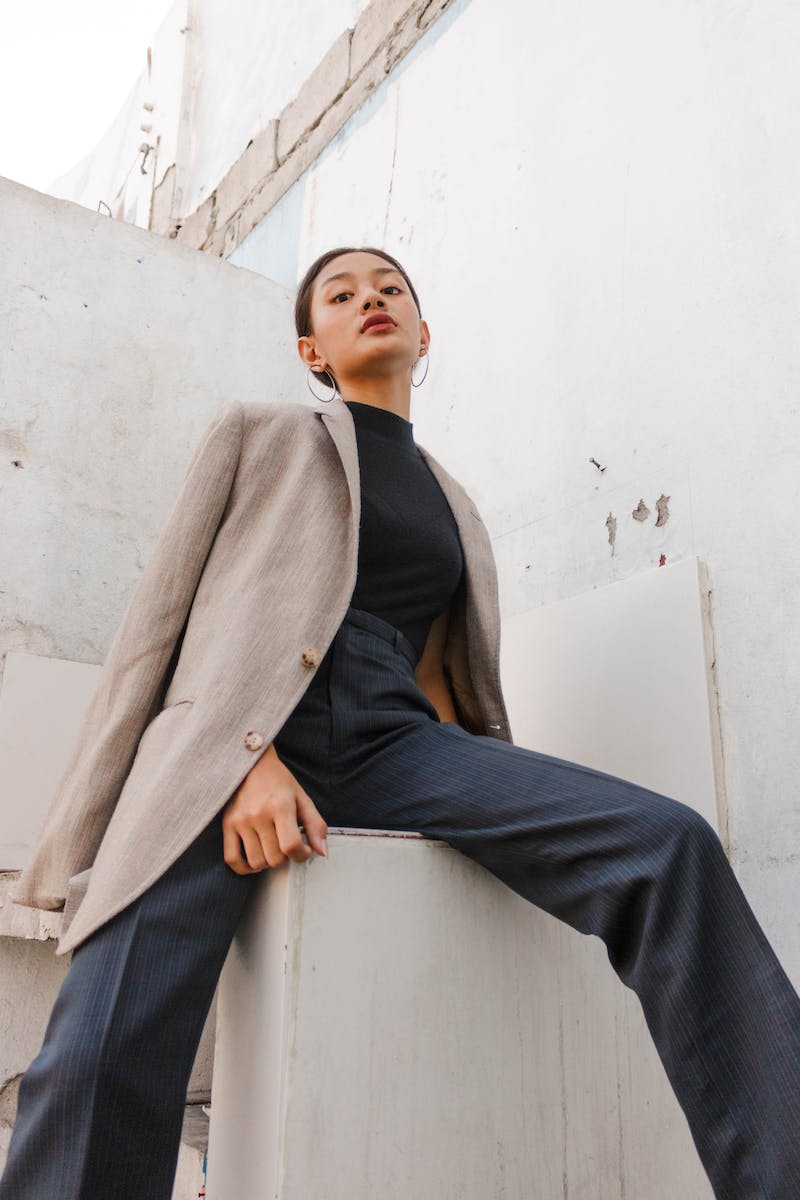 Introduction
• Welcome to our presentation on business model innovation
• Explore the key factors that drive successful business models
• Discover the importance of adapting to the digital age
• Uncover strategies to unlock your business's full potential
Photo by Pexels
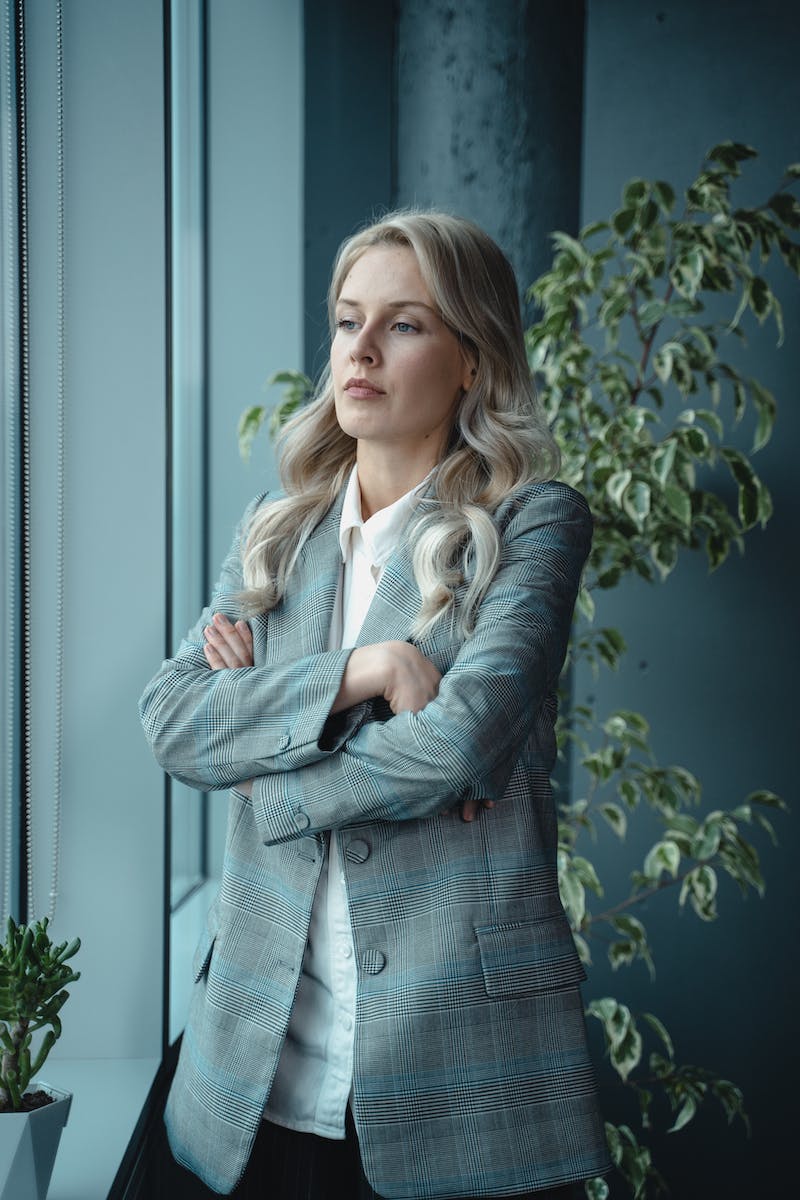 Understanding the Binding Business Model
• Learn about the concept of the binding business model
• Discover how the binding business model can drive success
• Explore real-life examples of companies using this model
• Understand the key elements and strategies behind the binding business model
Photo by Pexels
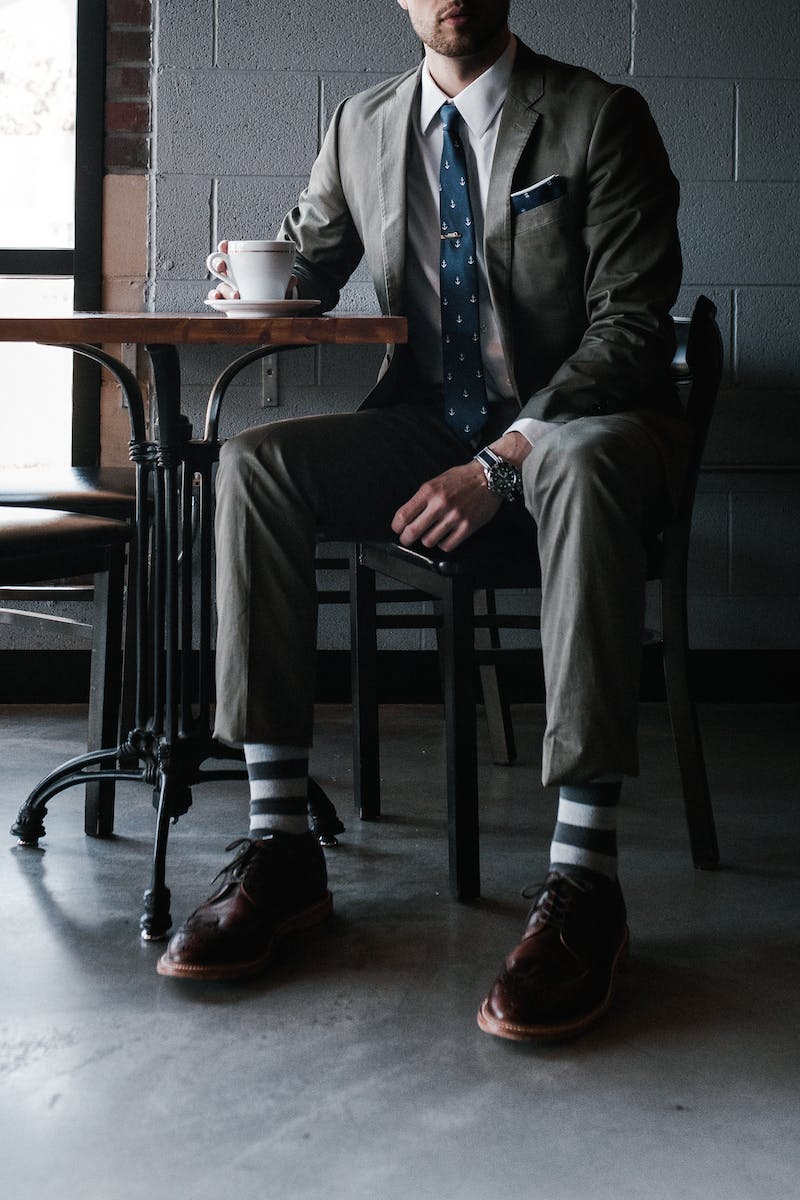 Key Considerations when Signing the Binding Business Model
• Explore the factors to consider before adopting the binding business model
• Understand the implications of committing to this model
• Learn about the potential risks and benefits
• Discover strategies to mitigate risks and maximize benefits
Photo by Pexels
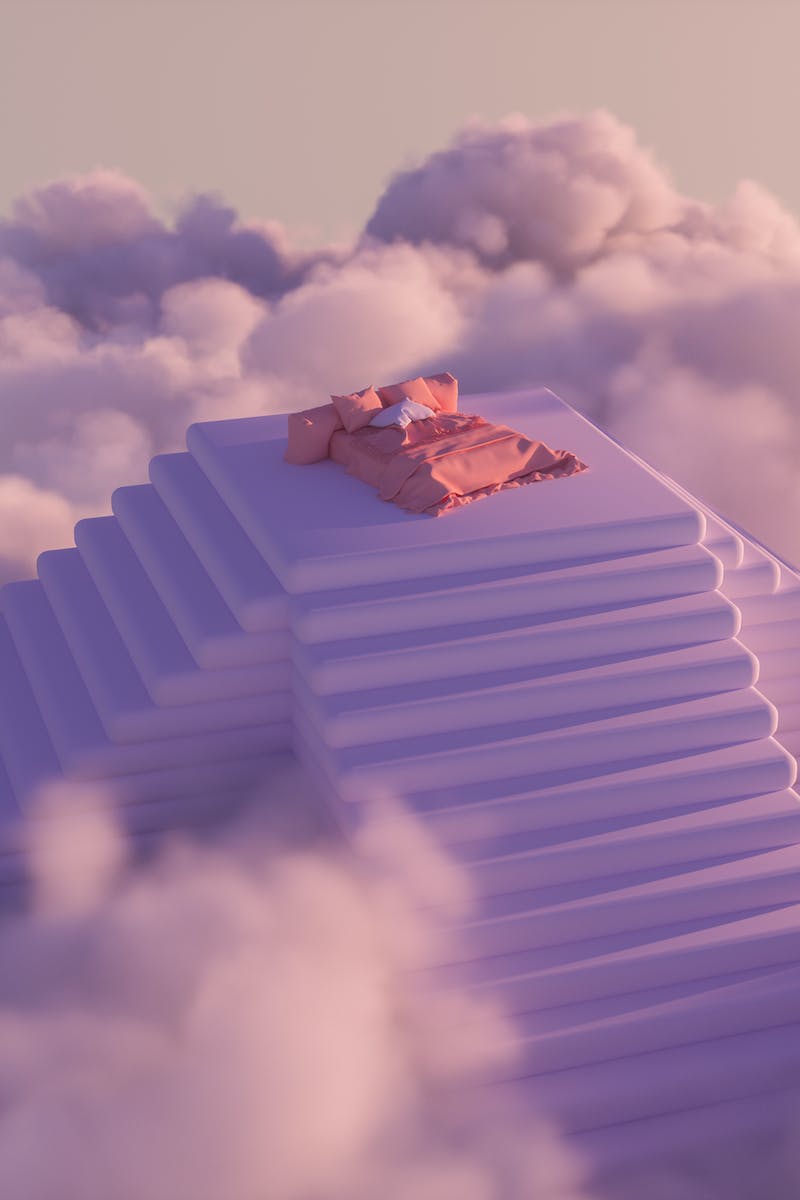 Adapting to the Digital Age
• Understand the importance of adapting business models in the digital age
• Explore the emerging trends and technologies shaping business models
• Learn how digital transformation can enable growth and innovation
• Discover strategies to stay ahead of the competition in the digital landscape
Photo by Pexels
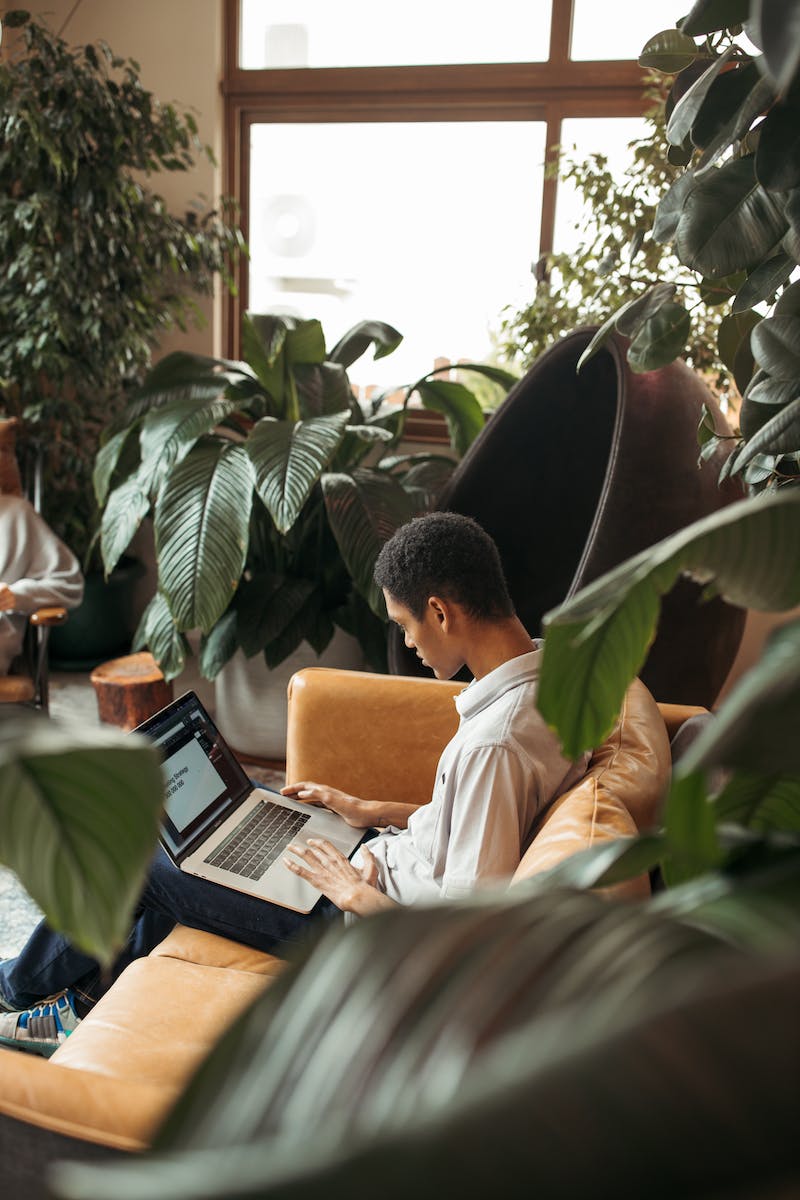 Maximizing Success on Instagram
• Explore the opportunities and challenges of using Instagram for business
• Learn how to leverage Instagram as a marketing and sales channel
• Discover strategies to increase brand visibility and engagement
• Gain insights on measuring success and optimizing Instagram campaigns
Photo by Pexels
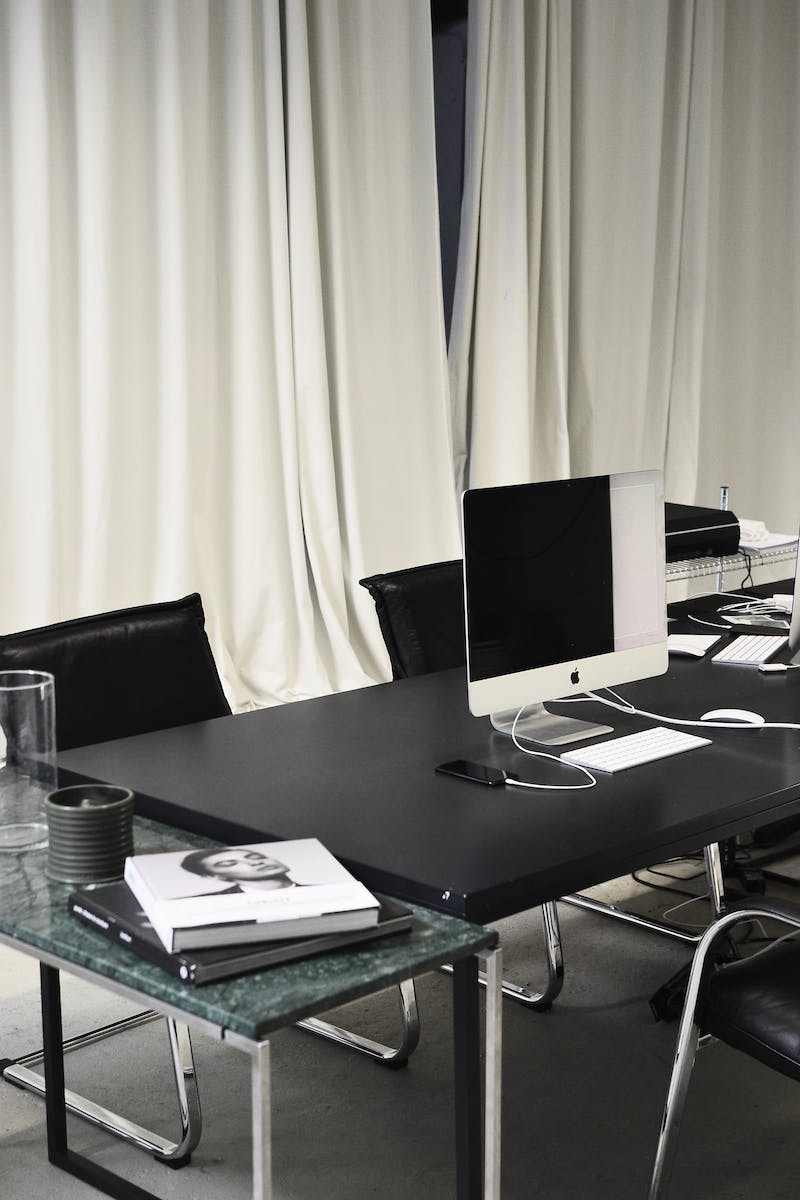 Conclusion
• Recap the key takeaways from the presentation
• Highlight the importance of continuous business model innovation
• Encourage the audience to explore and implement new strategies
• Thank the audience for their time and attention
Photo by Pexels